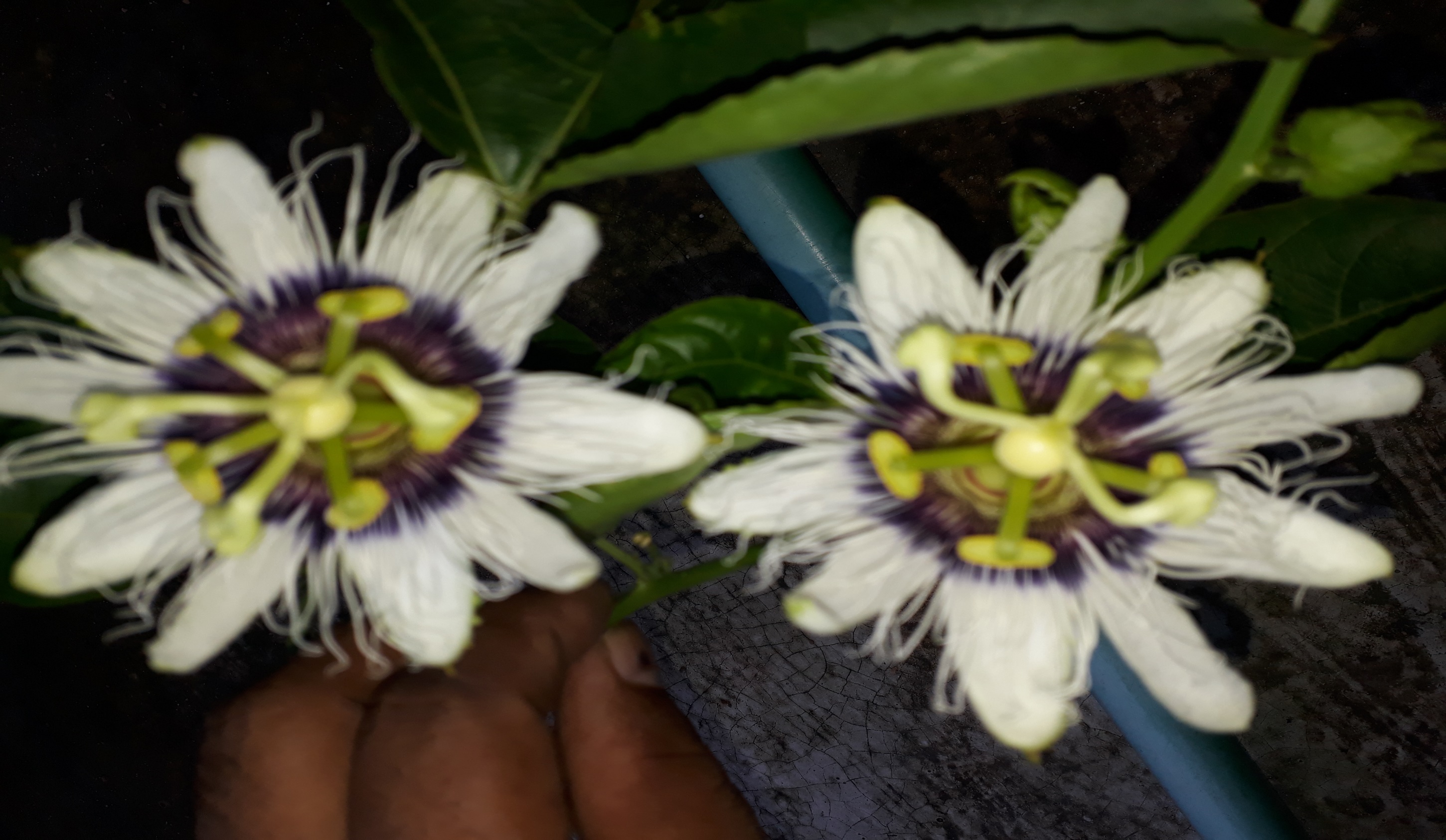 স্বাগত
শিক্ষক পরিচিতি
আবু ইউছুপ মোঃ আমজাদ হোসেন
            সহঃ প্রধানশিক্ষক
শার্শা সরকারি পাইলট মাধ্যমিক বিদ্যালয়
  শার্শা ,                              যশোর।
পাঠ পরিচিতি
শ্রেণিঃ- ১০ম শ্রেণি 
‘বচন’
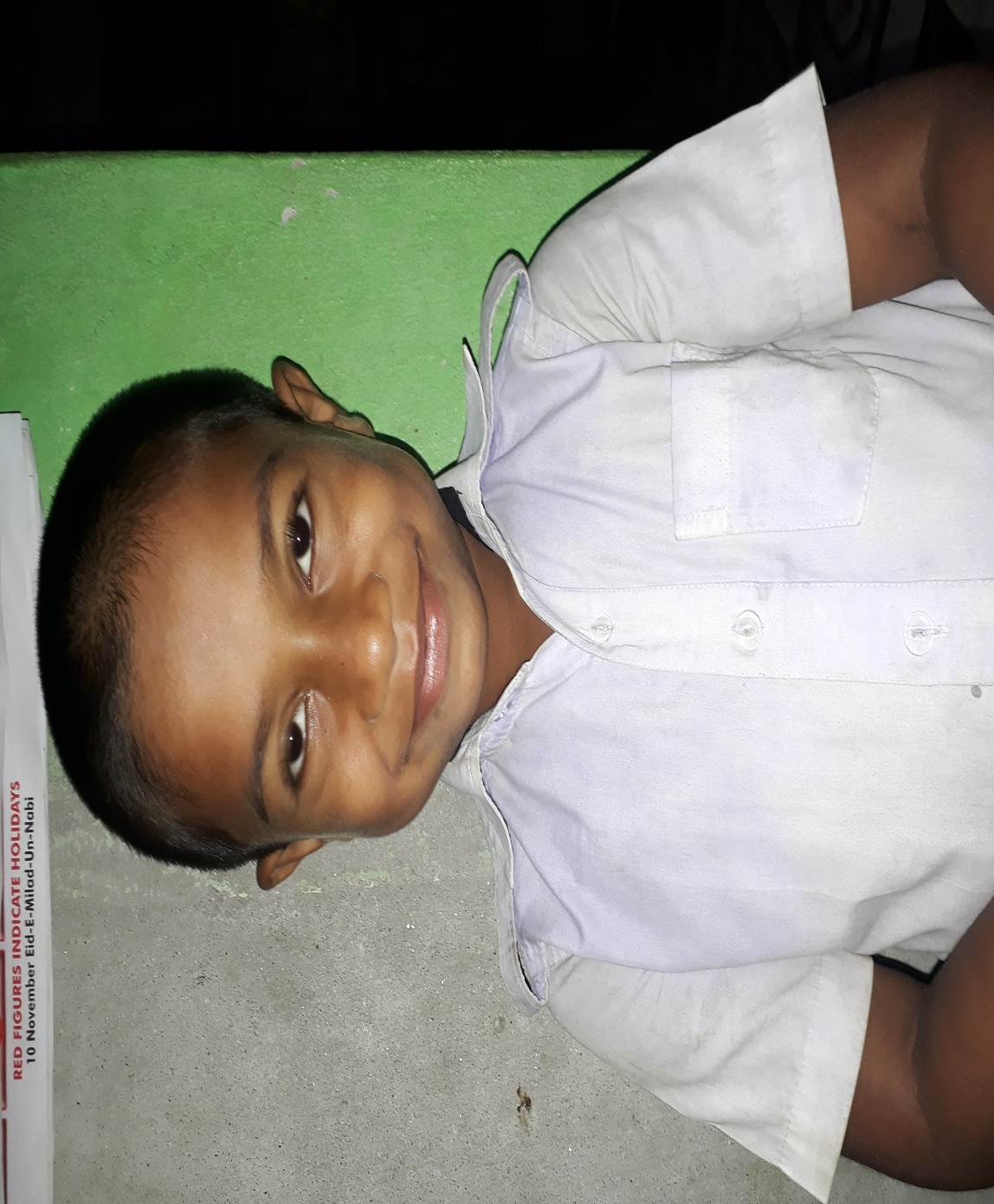 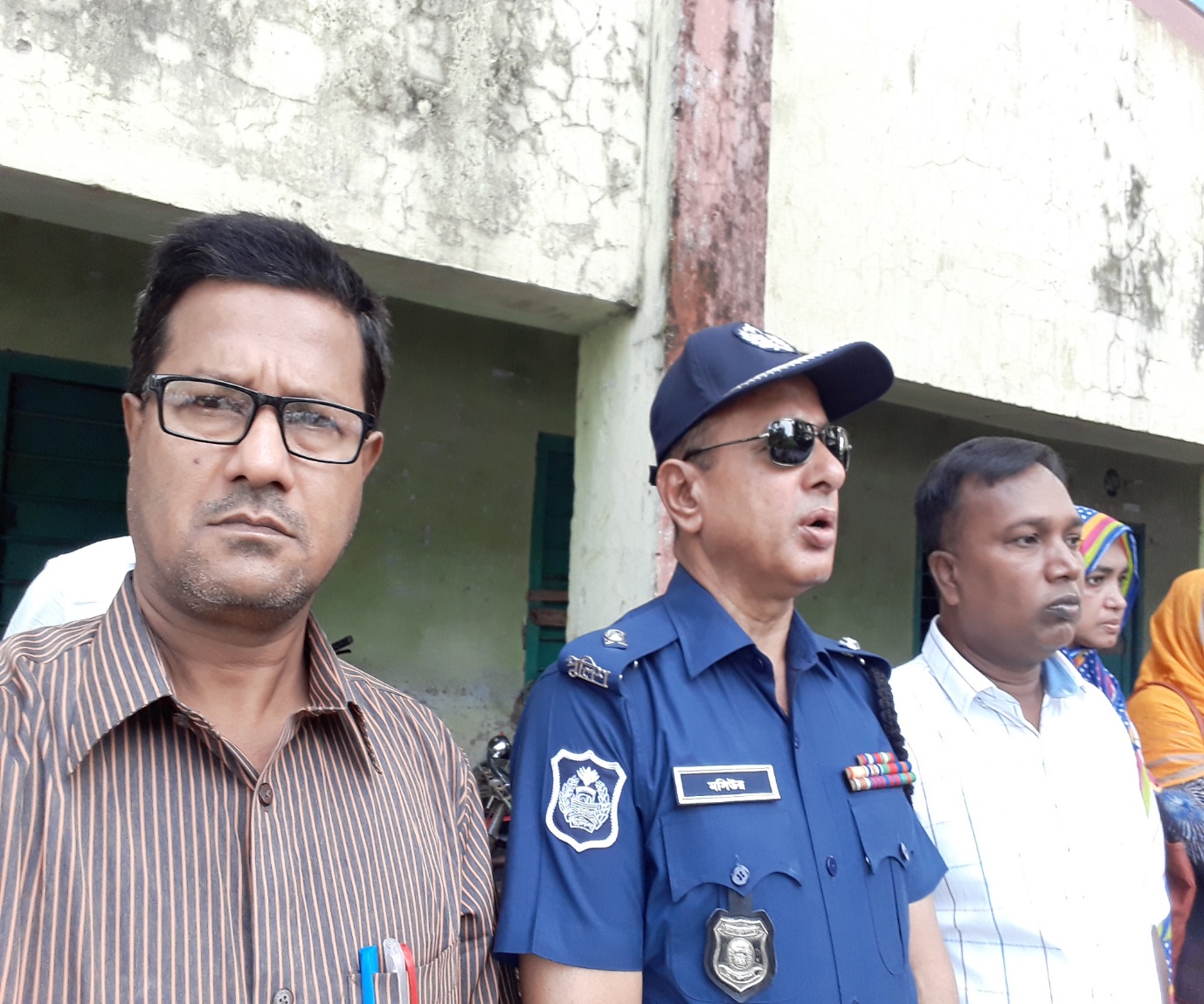 কয়েকজন ব্যক্তি
একজন ছেলে।
এখানে একজন ও বহুজনের ছবি দেখছি।  তাহলে বচনের ধারনা পাওয়া গেল ।
‘’বচন’’ ব্যাকরণের একটি পারিভাষিক শব্দ। এর অর্থ সংখ্যার ধারণা।
ব্যাকরণে বিশেষ্য বা সর্বনামের সংখ্যাগত ধারণা প্রকাশের উপায়কে ‘বচন’ বলে।
বচনের প্রকারভেদঃ- বাংলা ভাষায় বচন দুই প্রকার।
                             যথাঃ– ১,  এক বচন
                                       ২,  বহু বচন।
১; একবচন– যে শব্দ দ্বারা কোনো প্রাণী, বস্তু  বা ব্যক্তির একটিমাত্র সংখ্যার ধারনা

             হয়, তাকে ‘একবচন’ বলে।  যেমন_- সে এলো । মেয়েটি স্কুলে যায়নি ।

     এখানে- ‘সে’ এবং ‘মেয়েটি’ একবচন প্রকাশ করছে।
২; বহুবচন--যে শব্দ দ্বারা কোনো প্রাণী, বস্তু  বা ব্যক্তির এককের অধিক অর্থাৎ বহু

 সংখ্যার ধারনা হয়, তাকে ‘বহুবচন’ বলে।  যেমন_- ‘তারা’ গেল। ‘মেয়েরা’ এখনো 

আসেনি।        এখানে – ‘তারা’  এবং  ‘মেয়েরা’  বহুবচন প্রকাশ করছে ।
কেবলমাত্র বিশেষ্য ও সর্বনাম পদের বচনভেদ হয়।
কোনো কোনো সময় টা, টি, খানা,খানি ইত্যাদি যোগ করে বিশেষ্যের একবচন  নির্দেশ করে  
       যেমন- - গরুটা, বাছুরটা , কলমটা , খাতাখানা , বইখানি ইত্যাদি ।
বাংলায় বহুবচন প্রকাশের  জন্য রা , এরা , গুলা , গুলি , গুলো, দিগ , দের , প্রভৃতি 
 বিভক্তি যুক্ত হয় এবং  সব , সকল , সমুদয়, কুল , বৃন্দ , বর্গ, নিচয় , রাজি , পাল , দাম,
  নিকর , মালা , আবলি, প্রভৃতি সমষ্টিবোধক শব্দ ব্যবহ্রত হয়।
সমষ্টিবোধক শব্দ গুলোর বেশিরভাগই তৎসম বা সংস্কৃত ভাষা থেকে আগত।
“রা” –কেবল উন্নত প্রাণীবাচক শব্দের সঙ্গে ‘রা’ বিভক্তির ব্যবহার পাওয়া যায়।

      যেমন–  ‘ছাত্ররা’ খেলা দেখতে গেছে।  ‘শিক্ষকেরা’ জ্ঞানদান করেন।
“গুলা”, ‘গুলি’, ‘গুলো’ প্রাণিবাচক ও অপ্রাণিবাচক শব্দের বহুবচনে যুক্ত হয়।

  যেমন– ‘অতগুলো’ কুমড়ো দিয়ে কী হবে।   ‘আমগুলো’ টক।  ‘মার্বেলগুলি’  দাও ।

    ‘ময়ুরগুলো’ পুচ্ছ নাড়িয়ে নাচছে ।
ক)  উন্নত প্রানীবাচক মনুষ্য শব্দের বহুবচনে ব্যবহ্রত শব্দঃ-
         গণ------  দেবগণ,    নরগণ ,   জনগণ     ইত্যাদি  ।
         বৃন্দ------ সূধীবৃন্দ ,   ভক্তবৃন্দ , শিক্ষকবৃন্দ  ইত্যাদি ।
         মন্ডলী ---  শিক্ষকমন্ডলী ,  সম্পাদকমন্ডলী   ইত্যাদি  ।
         বর্গ  -----  পন্ডিতবর্গ ,    মন্ত্রীবর্গ ,  ইত্যাদি ।
খ)  প্রণিবাচক ও অপ্রাণিবাচক শব্দে বহুবচনে ব্যবহ্রত শব্দঃ-
          কুল -------কবিকুল , পক্ষিকুল , মাতৃকুল,  ইত্যাদি । 
           সকল----- পর্বতসকল ,  মনুষ্যসকল    ইত্যাদি । 
            সব-------  ভাইসব , পাখিসব ইত্যাদি  ‘
            সমূহ------বৃক্ষসমূহ , মনূষ্যসকল  ইত্যাদি ।
গ;   অপ্রাণিবাচক শব্দে ব্যবহ্রত বহুবচনবোধক শব্দঃ-
আবলি, গুচ্ছ,  দাম ,  নিকর , পুঞ্জ , মালা , রাজি , রাশি । উদাঃ- পুস্তকাবলি ,
 
  কবিতাগুচ্ছ, কুসুমদাম , কমলনিকর , মেঘপুঞ্জ , পর্বতমালা , তারকারাজি , 

    বালিরাশি , কুসুমনিচয় , ইত্যাদি ।
পাল ও যুথ শব্দ দুটি কেবল জন্ত্যর  বহুবচনে ব্যবহ্রত হয় । 

  যেমন– রাখাল ‘গরুর পাল’ লয়ে যায় মাঠে।  ‘হস্তিযুথ’ মাঠের ফসল নষ্ট করছে ।
বহুবচনের প্রয়োগ  বৈশিষ্ট্যঃ-
ক) বিশেষ্য শব্দের  একবচনের ব্যবহারেও অনেক সময় বহুবচন বোঝানো হয়।
 যেমন– সিংহ বনে থাকে। ( এক ও বহুবচন দু-ই বোঝায় )। পোকার আক্রমনে ফসল
  নষ্ট হয়। ( বহুবচন ) । বাজারে লোক জমেছে (বহুবচন) । বাগানে ফুল ফুটেছে (বহুবচন)।
খ; একবচনাত্মক বিশেষ্যের আগে অজস্র, অনেক , বিস্তর , বহু, নানা, ঢের ইত্যাদি 
  বহুত্ববাচক শব্দ বিশেষণ হিসাবে প্রয়োগ করেও বহুবচন বোঝানো হয়।
  যেমন– অজস্র লোক । অনেক ছাত্র । বিস্তর টাকা । বহু মেহমান। নানা কথা। ইত্যাদি।
গ; অনেক সময় বিশেষ্য ও বিশেষণ পদের দ্বিত্ব প্রয়োগেও বহুবচন সাধিত হয় ।
  যেমন-- হাঁড়ি হাঁড়ি সন্দেশ। কাঁড়ি কাঁড়ি টাকা। বড় বড় মাঠ। লাল লাল ফুল ।
ঘ; বিশেষ নিয়মে সাধিত বহুবচন।
  বহুবচন সর্বনাম ও বিশেষ্য– মেয়েরা কানাকানি করছে । এটাই  করিমদের বাসা । 
      রবীন্দ্রনাথরা প্রতিদিন জন্মায় না। সকলে সব জানে না ।
ঙ; কতিপয় বিদেশি শব্দে– সে ভাষার অনূসরণে বহুবচন হয়।    
       যেমন—বুজূর্গ---বুজূর্গান ।  সাহেব---সাহেবান ।
বিশেষ দ্রষ্টব্যঃ– একই সঙ্গে দুইবার  বহুবচনবাচক প্রত্যয় বা শব্দ ব্যবহ্রত হয় না। 
                  যেমন– সব মানুষই অথবা মানুষ  অথবা মানুষেরা মরণশীল ( শুদ্ধ ) ।
                   সকল মানুষেরা মরণশীল  ( অশূদ্ধ ) ।
বাড়ির কাজ
১।  বচন কাকে বলে ? বচন কত প্রকার কী কী ?

 ২। অপ্রাণিবাচক শব্দে ব্যবহ্রত বহুবচনবোধক শব্দগুলি কী কী তা লেখ ?
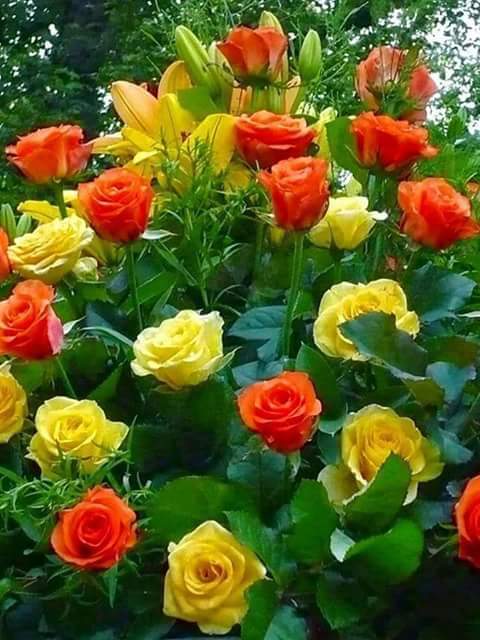 ধন্যবাদ